European Trade Union Institute Education Department
Vera dos Santos Costa
Director ETUI Education Department
The etui.
Vera dos Santos Costa,  Director Education Department ETUI
Priorities


The future of the EU
Worker’s participation and industrial relations
Sustainable development and industrial policy
 Working conditions and job quality
Trade union renewal

Capacity building
Vera dos Santos Costa,  Director Education Department ETUI
Process
Call for proposal
Selection
Pedagogical Committee
EduDays


Budget check
ETUI Work Programme

Commission approval

ETUI’s general assembly
Vera dos Santos Costa,  Director Education Department ETUI
Draft Programme 2019-2020 : backstage
Vera dos Santos Costa,  Director Education Department ETUI
Backstage
Vera dos Santos Costa,  Director Education Department ETUI
Topics covered by the draft Programme 2019-2020
The future of the EU 
Democracy at work and in society (training linked to workers’ rights, racism at work, far-right parties and democracy)
Economic and policy development : synergy training  with Research
European Pillar of Social Rights and EU Semester
Youth capacity building and skills development
GPDR 
Intercultural opportunities
Worker’s participation and industrial relations
Information and consultation (European and national-level (including EWC / SE-WC): 
Board-level employee representation (European level)
Health and Safety representative
Collective bargaining (incl. in the digital economy) and wage developments (incl. minimum wages)
Contribution to the debate on democracy at work 
Sustainable development and industrial policy
SDGs 
Increasing trade unions' capacity to influence scientific and technological developments 
Circular economy
Industry 4.0
Working conditions and job quality
Social dialogue
Migration 
The impact of digitalisation on work and employment relations and conditions (‘new types’ of work and work organisation, incl. in public services)
Non-standard employment (types, typology, protection needed by state and Tus incl. health and safety)
Job quality and employment levels
Ageing and employment 
Gender perspectives 
Trade union renewal
Membership developments and potential membership development
Organising strategies – what do we know? What works? And why?
Supply chains
Platform workers, digital workers and other forms of distanced workers
Youth leadership
Long term unemployed
Vera dos Santos Costa,  Director Education Department ETUI
Draft programme 2019-2020
Do not make a battle of titles but seek for common learning objectives
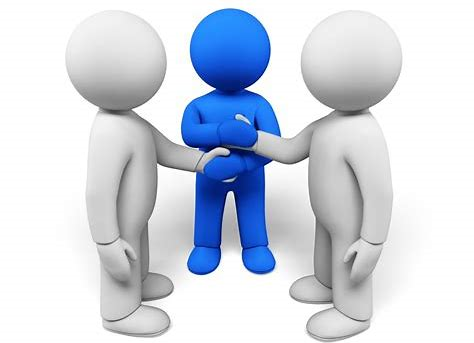 Vera dos Santos Costa,  Director Education Department ETUI
Programme 2019-2020 : draft in progress
Vera dos Santos Costa,  Director Education Department ETUI
Vera dos Santos Costa,  Director Education Department ETUI
Vera dos Santos Costa,  Director Education Department ETUI